■PRICE CARD
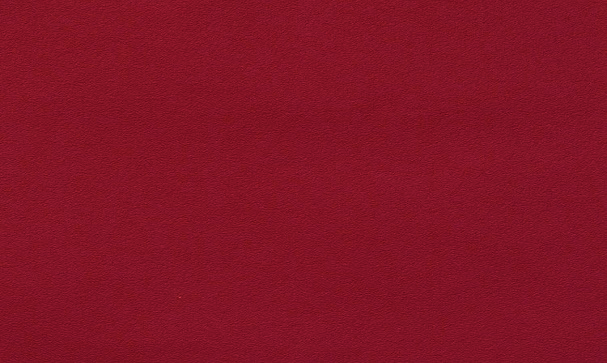 アラルゴ･シラー
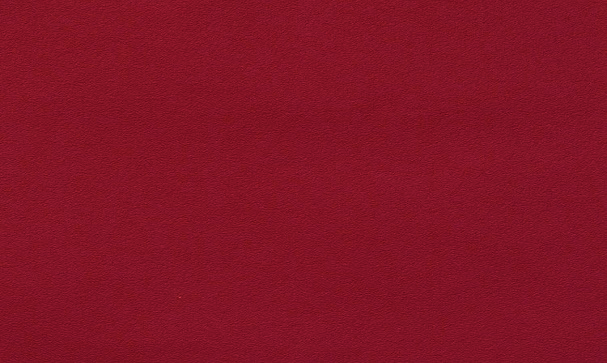 アラルゴ･シラー
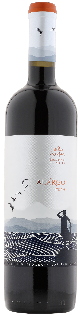 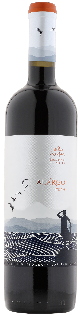 深いコクを楽しめる、海に囲まれたクレタ島の赤ワイン
深いコクを楽しめる、海に囲まれたクレタ島の赤ワイン
原産国：ギリシャ/クレタ島／ダフネ
生産者：ドゥルファキス・ワイナリー
品種　：シラー
味わい：赤・辛口・フルボディ
原産国：ギリシャ/クレタ島／ダフネ
生産者：ドゥルファキス・ワイナリー
品種　：シラー
味わい：赤・辛口・フルボディ
4,730
円 (税込)
希望小売価格
価格
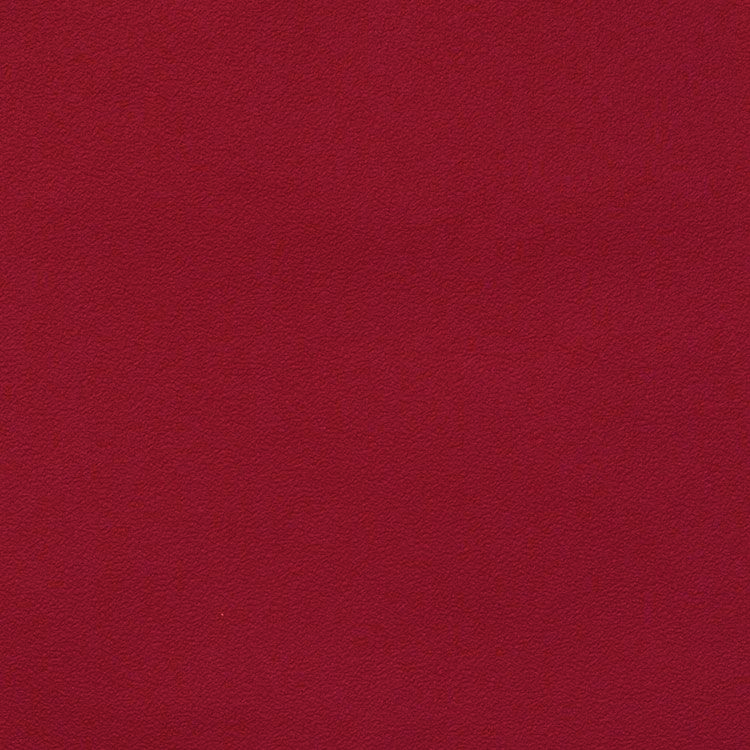 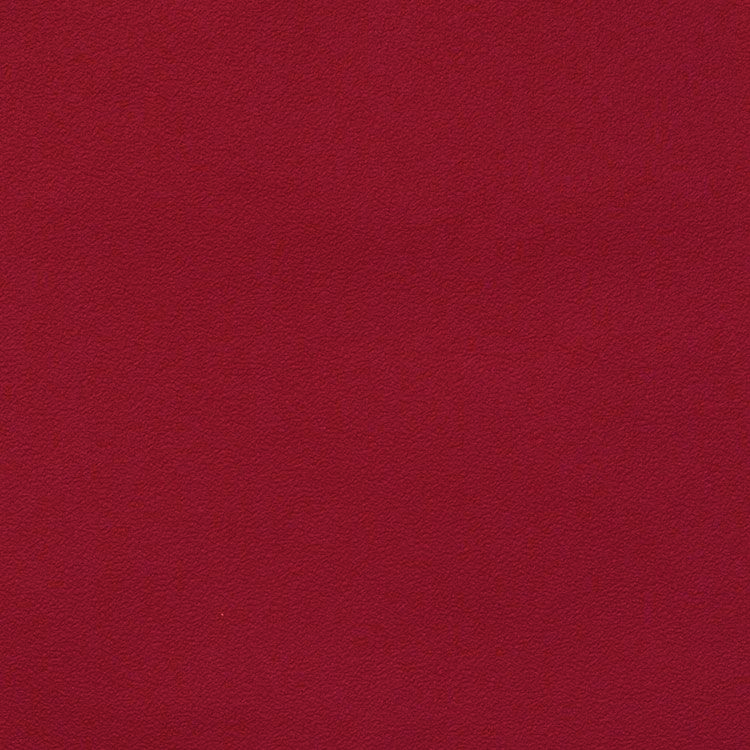 アラルゴ･シラー
アラルゴ･シラー
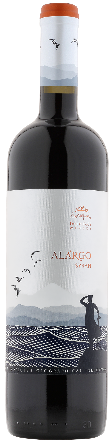 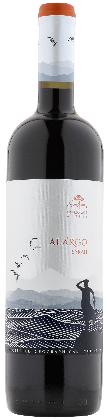 深いコクを楽しめる、海に囲まれたクレタ島の赤ワイン
深いコクを楽しめる、海に囲まれたクレタ島の赤ワイン
原産国　：ギリシャ/クレタ島／ダフネ
生産者　：ドゥルファキス・ワイナリー
品種　　：シラー
味わい　：赤・辛口・フルボディ
原産国　：ギリシャ/クレタ島／ダフネ
生産者　：ドゥルファキス・ワイナリー
品種　　：シラー
味わい　：赤・辛口・フルボディ
希望
小売
\4,300 (税込 \4,730)
価格
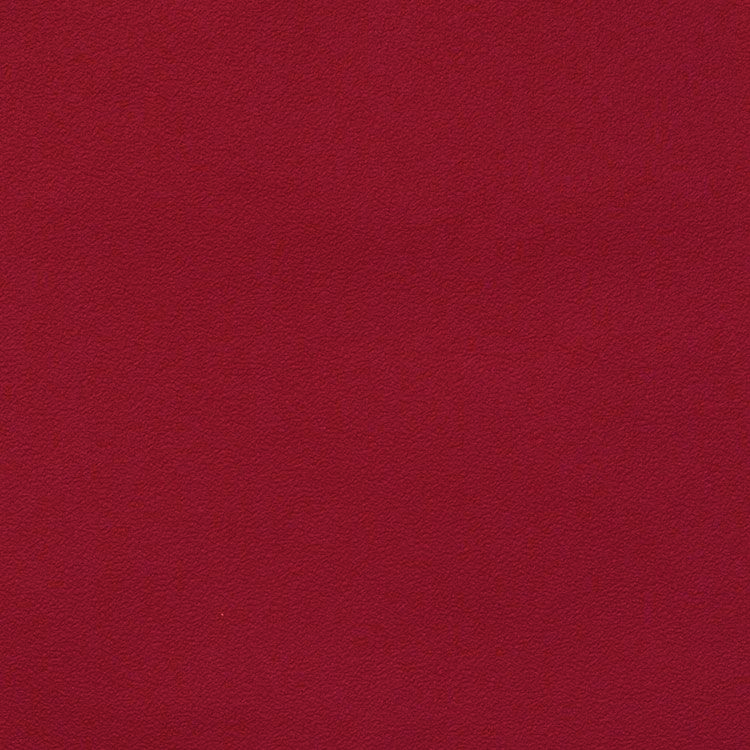 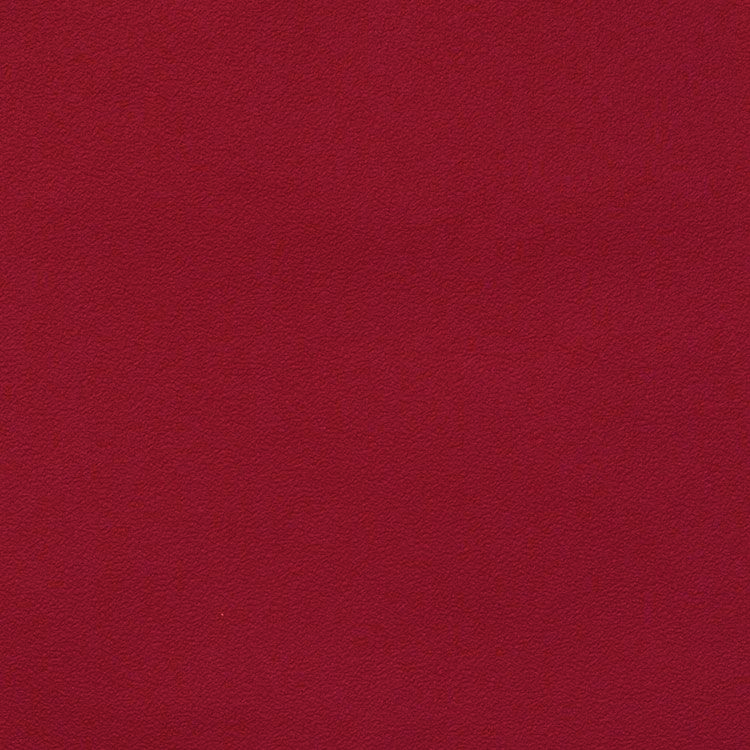 アラルゴ･シラー
アラルゴ･シラー
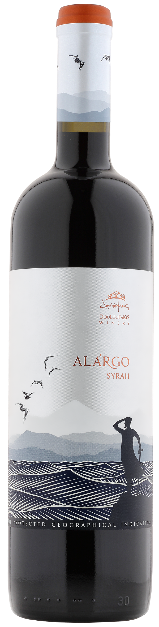 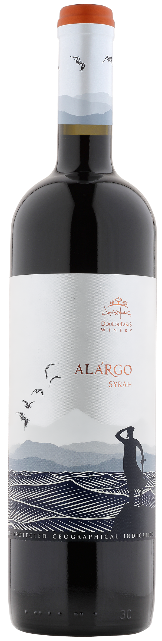 深いコクを楽しめる、海に囲まれたクレタ島の赤ワイン
深いコクを楽しめる、海に囲まれたクレタ島の赤ワイン
アラルゴとはギリシャ語で「望郷の想い」。シラー100%から造られるこのワインは、吸い込まれそうな深い色合いで、ダークチェリーやカカオにバニラのニュアンスといった凝縮感に溢れるフルボディな味わいです。
アラルゴとはギリシャ語で「望郷の想い」。シラー100%から造られるこのワインは、吸い込まれそうな深い色合いで、ダークチェリーやカカオにバニラのニュアンスといった凝縮感に溢れるフルボディな味わいです。
原産国　：ギリシャ/クレタ島／ダフネ
生産者　：ドゥルファキス・ワイナリー
品種　　：シラー
味わい　：赤・辛口・フルボディ
原産国　：ギリシャ/クレタ島／ダフネ
生産者　：ドゥルファキス・ワイナリー
品種　　：シラー
味わい　：赤・辛口・フルボディ
\4,300 (税込 \4,730)
希望
小売
価格